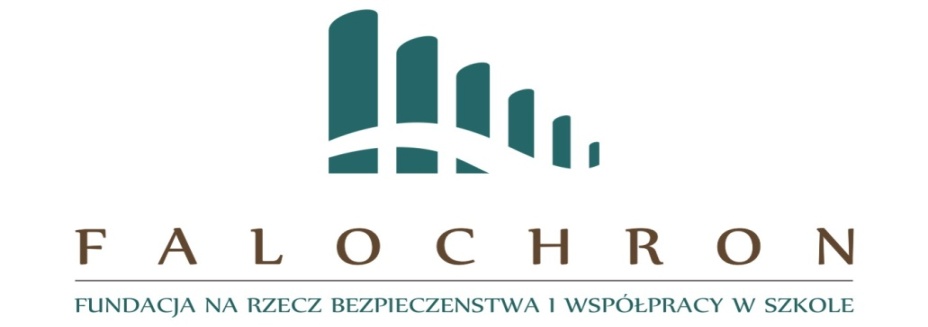 SYSTEMOWA INTERWENCJA W SZKOLE - NA CZYM POLEGA BUDOWANIE BEZPIECZEŃSTWA W SZKOLE NA PODSTAWIE DOŚWIADCZEŃ PROGRAMU "TAMUJEMY PRZEMOC”
Lidia Karczmarz
Systemowe myślenie w kontekście szkoły
Cechy bezpiecznego systemu
Wprowadzanie zmian
Program „Tamujemy przemoc”
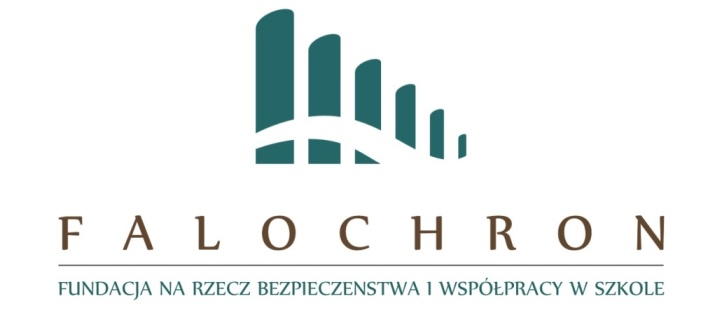 Szkoła jako system
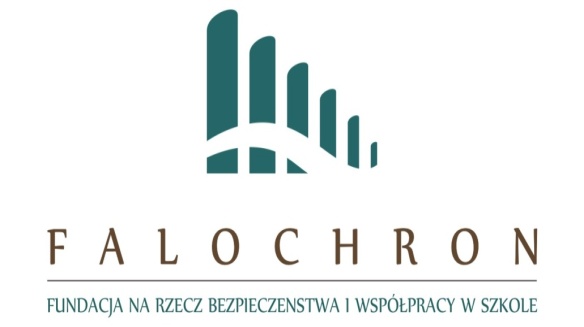 Myślenie linearne
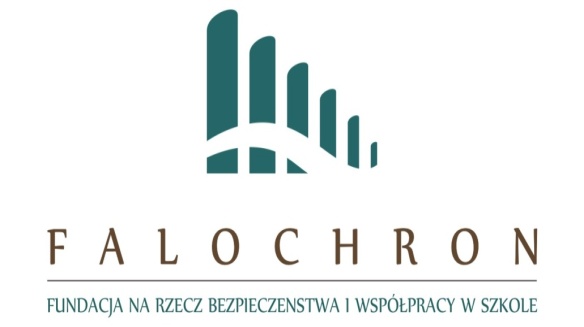 Myślenie systemowe
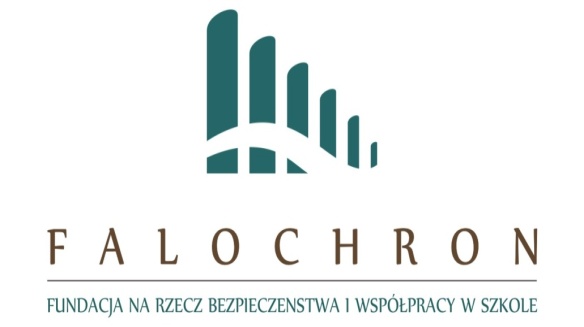 Cechy myślenia systemowego
Synergia (wspóldziałanie)
Prymat całości nad częściami
Powiązania 
Ekwifinalność i ekwipotencjalność
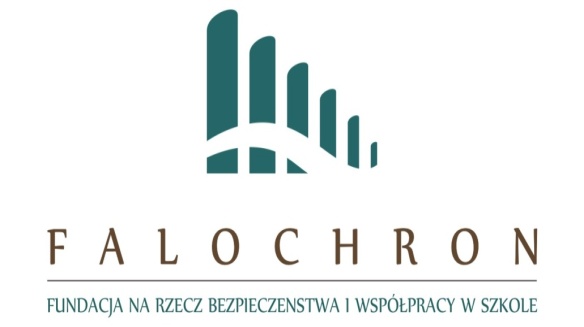 Synergia nowa jakość
System jako całość nie jest sumą części. Jest nową jakością dzięki powiązaniom
Dodatnia
Przeciętni uczniowie – dobry wynik

Neutralna
Dobrzy uczniowie – dobry wynik

Ujemna
Dobrzy uczniowie – przeciętny wynik
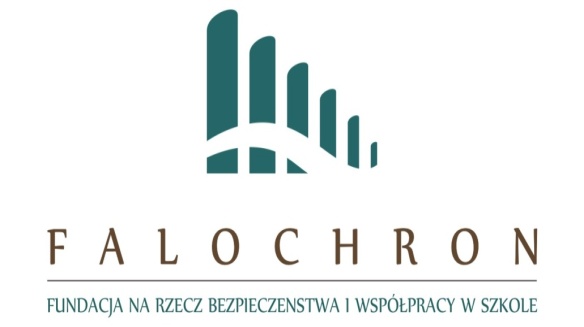 Synergia
Agresja w klasie nie wynika tylko z sytuacji rodzinnej każdego ucznia
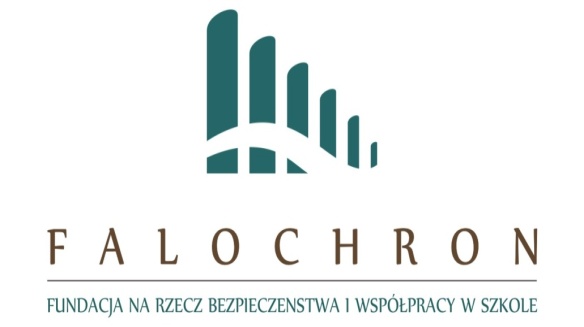 Prymat całości nad częściami
System jako całość silniej wpływa na swoje elementy (podsystemy) niż odwrotnie
„Nawet grzeczne dzieci będą się włączać w przemoc, jeśli takie zasady będą obowiązywać w danej klasie
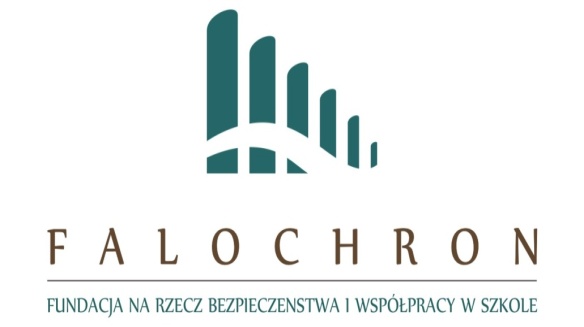 Powiązania
W systemach nie ma zdarzeń i procesów izolowanych. Oddziaływanie na wybrany podsystem może spowodować odpowiedź w innym podsystemie.
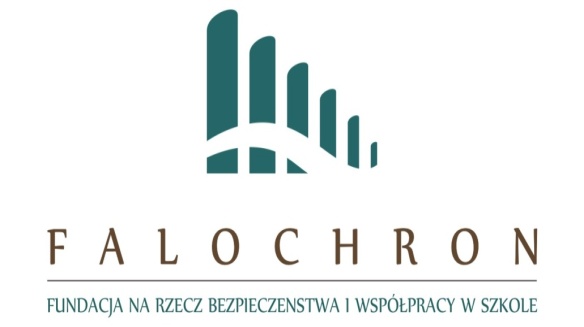 Ekwifinalność
Wychodząc z różnych źródeł można dojść do tych samych rezultatów

Do poczucia bezpieczeństwa w szkole można dojść różnymi drogami.
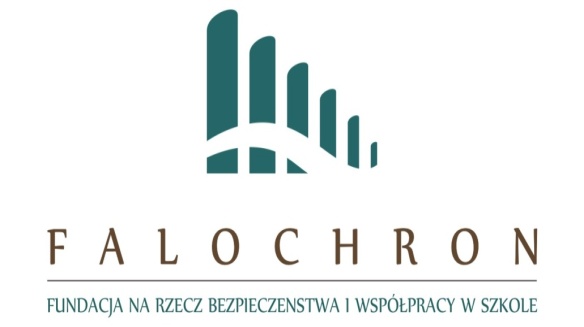 Ekwipotencjalność
To samo zachowanie może mieć wiele różnych skutków

Konflikt w gronie może powodować różne reakcje nauczycieli.
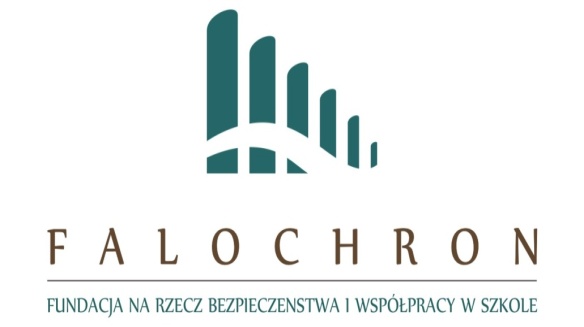 Podsystemy
System zbudowany jest z nawzajem na siebie oddziaływujących podsystemów. Dana jednostka może być częścią wielu podsystemów. Jednostki w podsystemie muszą łączyć relacje. 

Podsystemy: uczniowie, rodzice, nauczyciele, wychowawcy, nauczyciele w-f
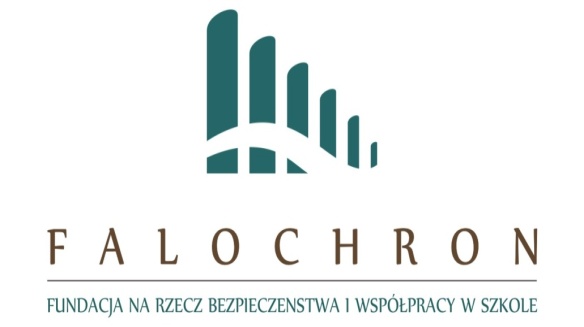 Zachowania analizowane z perspektywy funkcji w systemie
Każde zachowanie ma funkcje w systemie: zbliża i oddala osoby, pozwala zaspakajać potrzeby członków, budować granice etc. Zachowania naruszające bezpieczeństwo również: 
Trudny uczeń w klasie:
pozwala na niekonfrontowanie się pozostałych uczniów; 
wychowawca dostaje wsparcie od innych nauczycieli; 
skłoceni rodzice się jednoczą
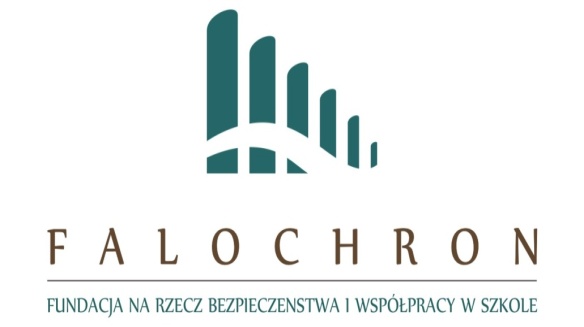 Granice
Na zewnątrz systemu i pomiędzy systemami występują granice – normy, przestrzeń komunikacyjna itp., które pozwalają stwierdzić, kto jest lub nie częścią systemu, podsystemu:
Granice zbyt luźne
Granice zbyt sztywne
Granice adekwatne
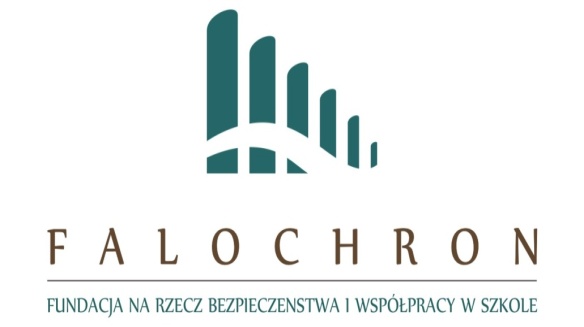 Granice zbyt luźne
Nauczyciel opowiada uczniom o prywatnym życiu kolegów
Obcy ludzie mogą swobodnie i bez kontroli chodzić po szkole
Nauczyciele wciągani w kłótnie z rodzicami


Zbyt luźne granice sprawiają, że dany system nie daje poczucia bezpieczeństwa.
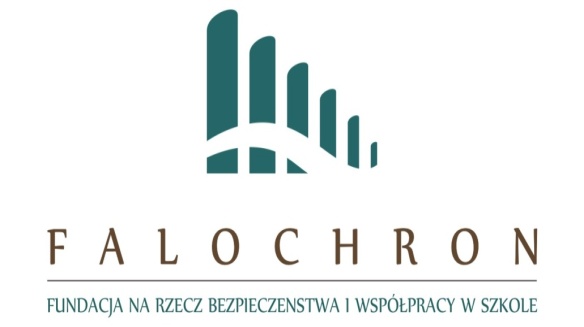 Granice zbyt sztywne
Zgłaszanie przemocy nauczycielowi postrzegane jako konfidenctwo
Nauczyciele „z wieloletnim stażem” i „młodzi” jako dwa silne obozy
Bardzo trudno wejść do szkoły

Zbyt sztywne granice utrudniają przepływ komunikacji.
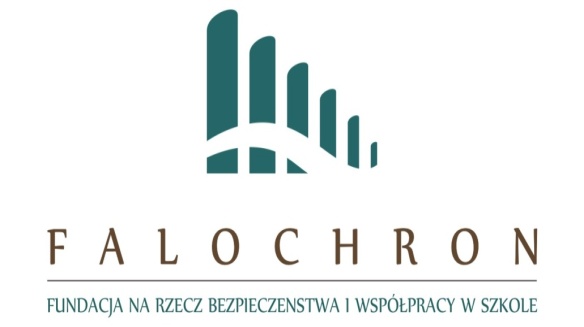 System dający bezpieczeństwo
System, w którym pomimo zagrożeń, wewnętrznych ale i zewnętrznych udaje się zachować parametry dające poczucie bezpieczeńśtwa innym
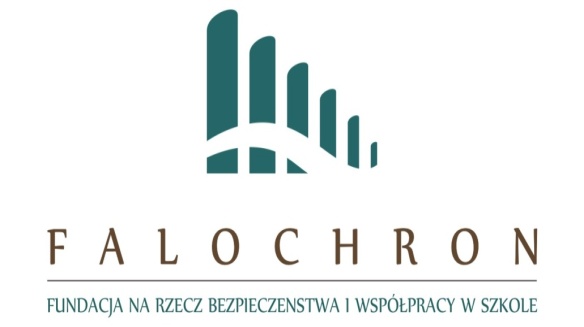 Wskaźniki bezpiecznego systemu
Stabilna kluczowa relacja
Granice systemu wyraźne lecz przepuszczalne
Władza w systemie u osób odpowiedzialnych za bezpieczeństwo
Osoby odpowiedzialne za bezpieczeństwo posiadają kompetencje
Tworzone są sojusze a nie koalicje
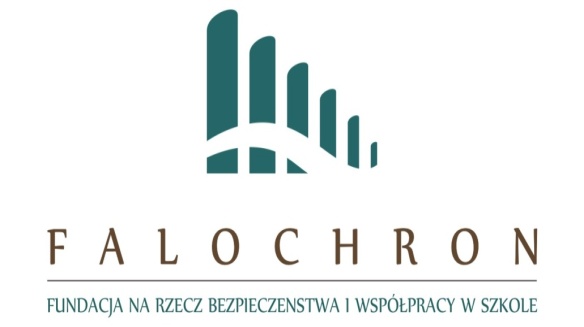 Kluczowa relacja
Relacja osób na stałe budujących system
Grono pedagogiczne

Podtrzymaniu stabilności kluczowej relacji podporządkowane są zachowania wszystkich elementów systemu. Podtrzymanie zarówno pozytywnej jak i konfliktowej relacji.
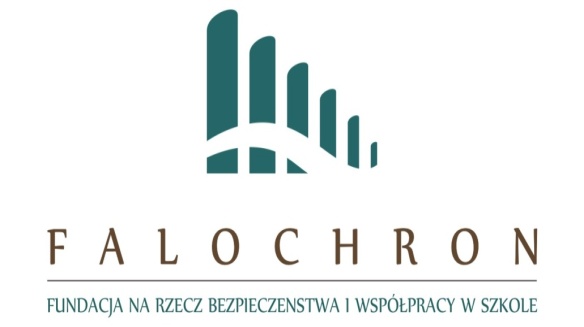 Wyraźne i przepuszczalne granice systemu
Uczniowie nie boją się mówić o swoich problemach
Rodzice wiedza kiedy i w jakis posób mogą skontaktować się z nauczycielami
Do szkoły mogą wejść wszyscy, ale są pytani w jakim celu?
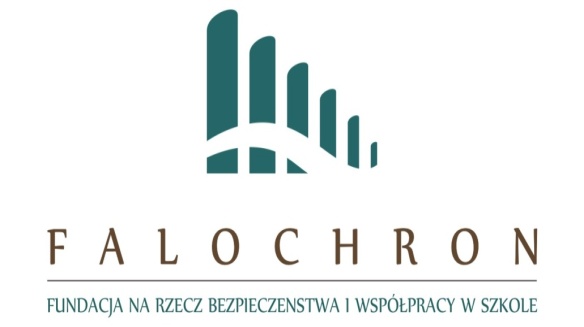 Władza w systemie u osób formalnie odpowiedzialnych za bezpieczeństwo
Nauczyciele podejmują najwazniejsze decyzje, ale uczniowie mają głos w sprawach, które ich dotyczą; nauczyciele opiekują się uczniami, podejmują decyzje kierując się ich dobrem, czasem w brew ich oczekiwaniom
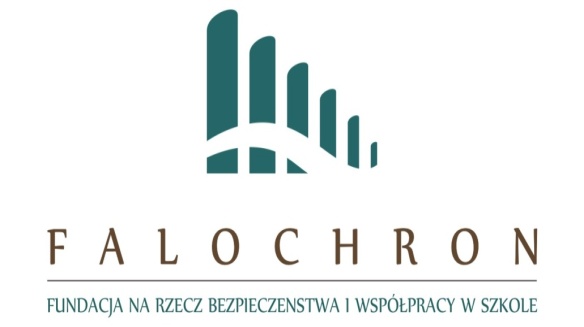 Osoby odpowiedzialne za bezpieczeństwo posiadają kompetencje
Nauczyciele potrafią ocenić poziom zagrożenia przemocą; znają mechanizmy; potrafią podejmować interwencje i działania profilaktyczne; rozmawiać o przemocy, wspólpracować i budowac relacje
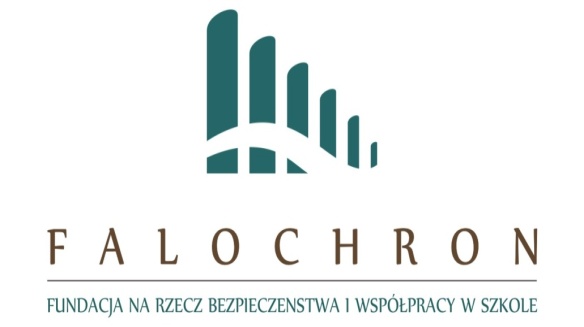 Tworzone są sojusze a nie koalicje
„na rzecz” a nie „przeciwko”czy „w obronie”

Nauczyciele na rzecz jakiegos ucznia, a nie w obronie przed nim, czy przeciwko jego rodzicom.
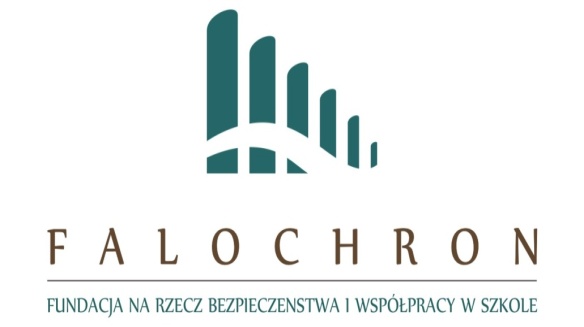 Bezpieczna szkoła to ...
Posiada stabilną kluczową relacje, opartą o współpracę i budującą sojusze na rzecz wychowania uczniów.
Grono pedagogiczne posiada kompetencje do zapewnienia bezpieczeństwa, bierze za to odpowiedzialność i nie boi się prosić o pomoc osoby z zewnątrz.
Granice są stabilne ale przepuszczalne
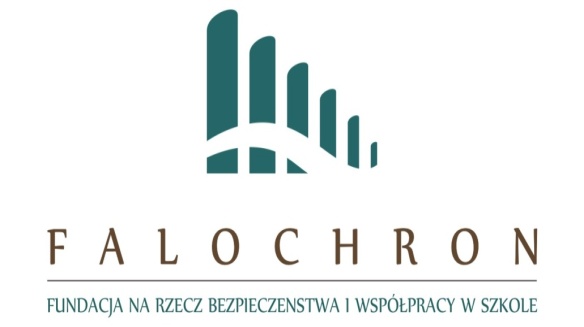 Wprowadzanie zmian w systemach
Oddziaływania w różnych miejscach
siła sprzyjająca zmianom vs siła dążaca do utrzymania „statusu quo”
Wewnętrzni sojusznicy
Gotowość do zmiany
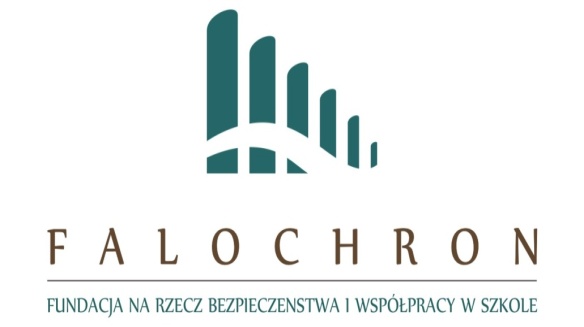 Przełożenie teorii na praktykę
„TAMUJEMY PRZEMOC”
- PROGRAM PILOTAŻOWY
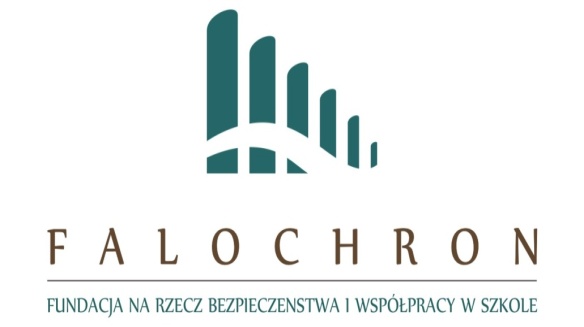 „Tamujemy przemoc” – przykład programu budującego bezpieczeństwo
Fundacja Falochron, Krakowski Ośrodek Terapii, Gmina Miejska Kraków
Szkoły podstawowe
Czas trwania: 01.2015-06.2016
I etap 01.2015-06.2016 – Szkolenie liderów zmiany
II etap 09.2015-06.2016 – Oddziaływania w szkołach
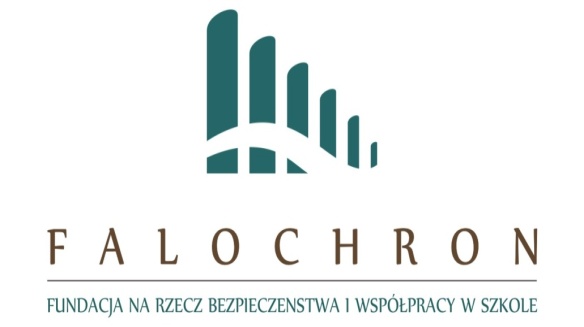 Tamujemy przemoc- konstrukcja
I etap: Szkolenie liderów zmiany
 (01-06.2015)
93 nauczycieli z 27 szkół, 7 grup po 80 godz 
Miejsce: Fundacja Falochron
Konsultacje
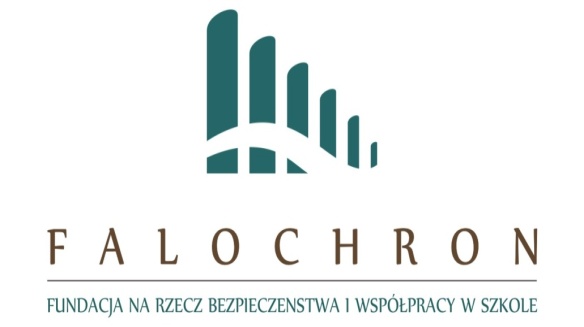 Podczas I etapu...
93 uczestników (3 os./szkoła) z różnymi oczekiwaniami, motywacją i doświadczeniem
10 trenerów
80godz/Pięć 16 godz. szkoleń 

Temat: systemowe myslenie/procedury postępowania w przypadku przemocy w szkole; nwiązywanie kontaktu indywidualnego z osobą w kryzysie/praca z klasą/wpr.zmian

Wiele dyskusji, doświadczeń, emocji, obaw i planów...
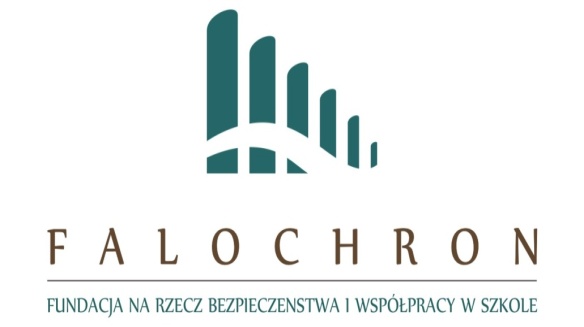 Ankieta podsumowująca
Ogólne zadowolenie 4,7 (skala 1-5)

Mocne strony projektu: wiedza i umiejętności; wymiana doświadczeń/wsparcie; motywacja/możliwość własnego rozwoju

Propozycje zmian: szkolenie dla całego grona; częstsze zjazdy/kontynuacja projektu;
Pomiędzy etapami...
15 zgłoszonych szkół 
5 szkół: kompleksowe działania
10 szkół: wpsarcie 12 godz. działań, udział w gr. e-learningowej i Szkole dla rodziców
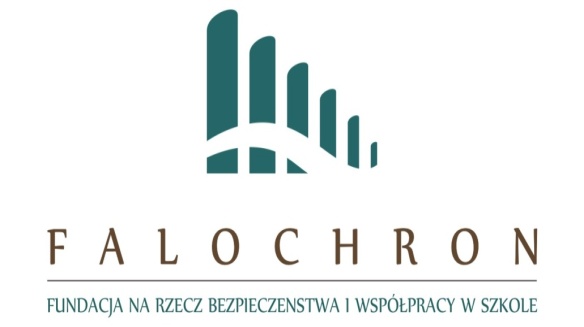 Pomiędzy etapami...
Kryteria wyboru:
Motywacja przeszkolonych osób w I etapie do bycia liderem zmiany w swojej szkole;
Poparcie i zaangażowanie dyrektora
Motywacja grona do udziału w dodatkowych zajęciach
Otwartość  przedstawicieli szkoły w mówieniu o problemach 
Gotowość szkoły do brania odpowiedzialności za podejmowane działania
Zróżnicowanie szkół pod wzgl. wielkość, położenie geograficzne, złożoności zgłaszanych problemów
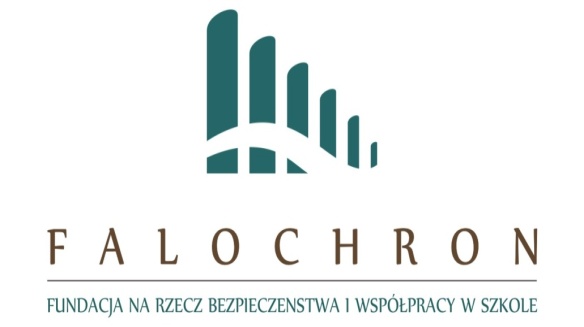 II Etap
Szkolenia/gr. robocze dla grona pedagogicznego
Warsztaty dla uczniów
Kwestionariusz Bezpieczeństwa/Mapping
Szkoła dla rodziców
Konsultacje
Od 110 do 220 godz dla szkoły

12 trenerów; 5 opiekunów szkół; 5 zespołów
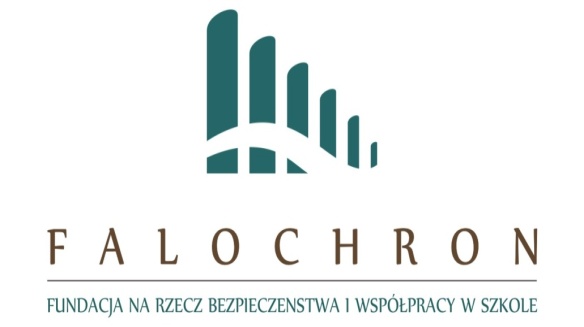 Cel podejmowanych działań:
Wzrost kompetencji
Budowanie stabilnej kluczowej relacji
Pozbawienie funkcjonalności zachowań agresywnych
Budowanie stabilnych, ale otwartych granic
Osiągnięcie stabilnej samoregulacji systemu
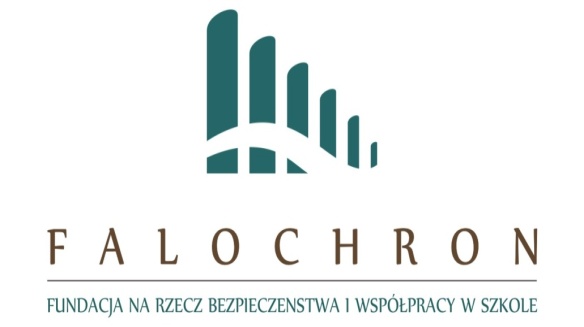 Co potem...?
Ewaluacja
Analiza
Wnioski
Plany...
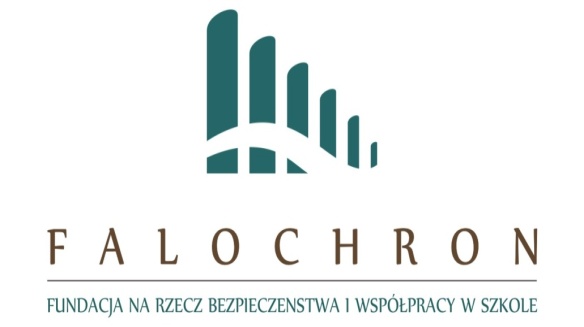 Dziękuję za uwagę!